주의 인자하신
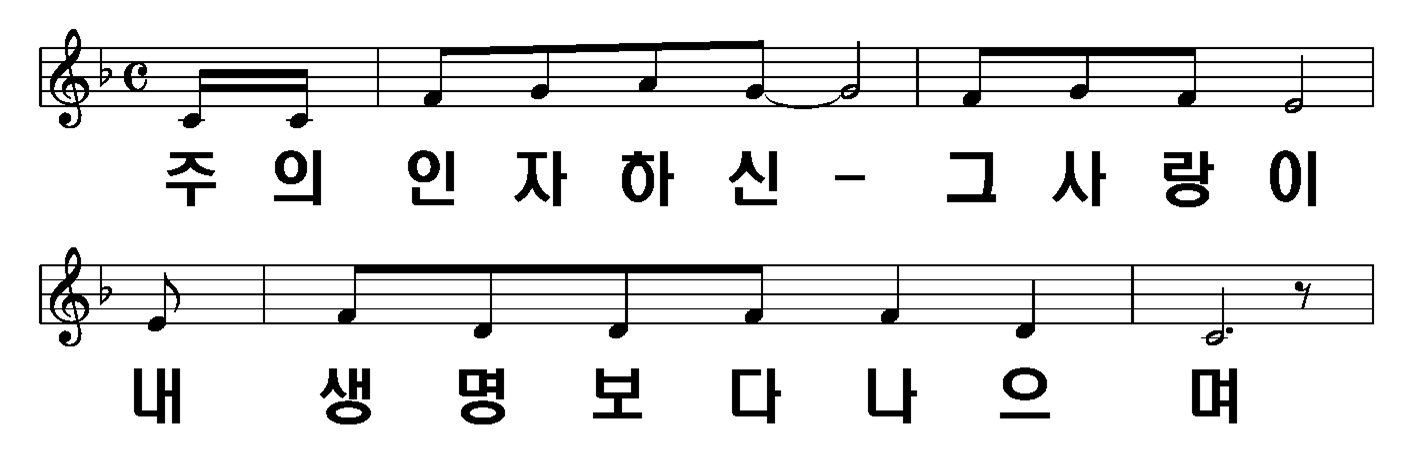 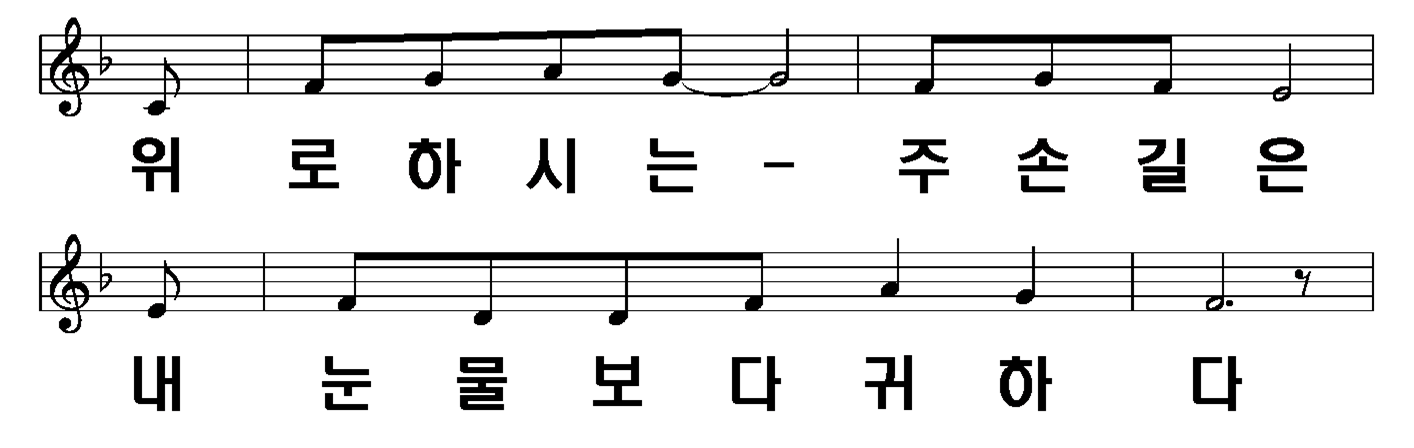 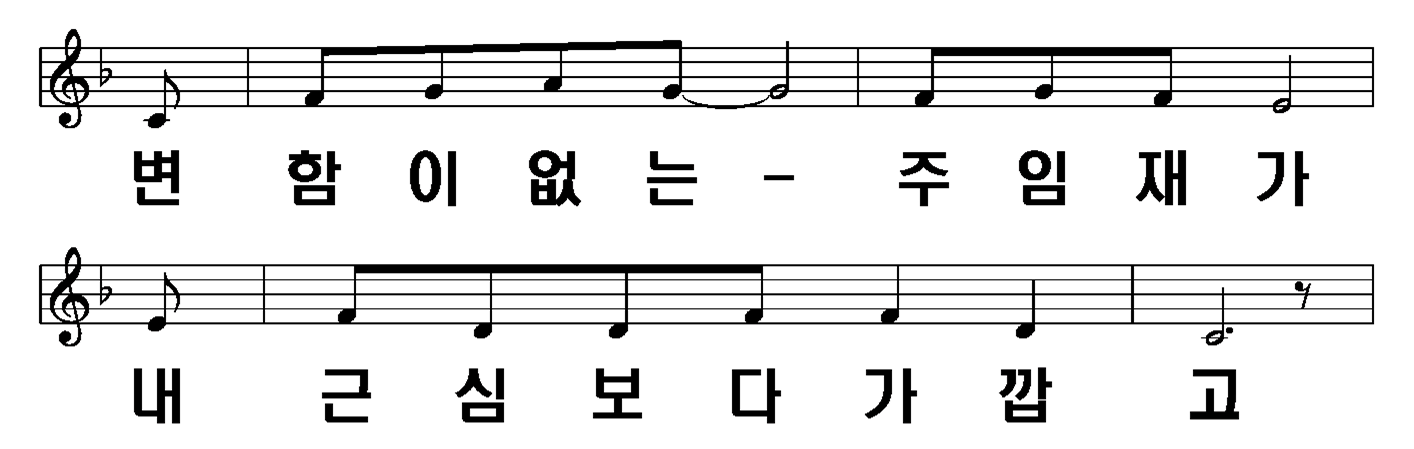 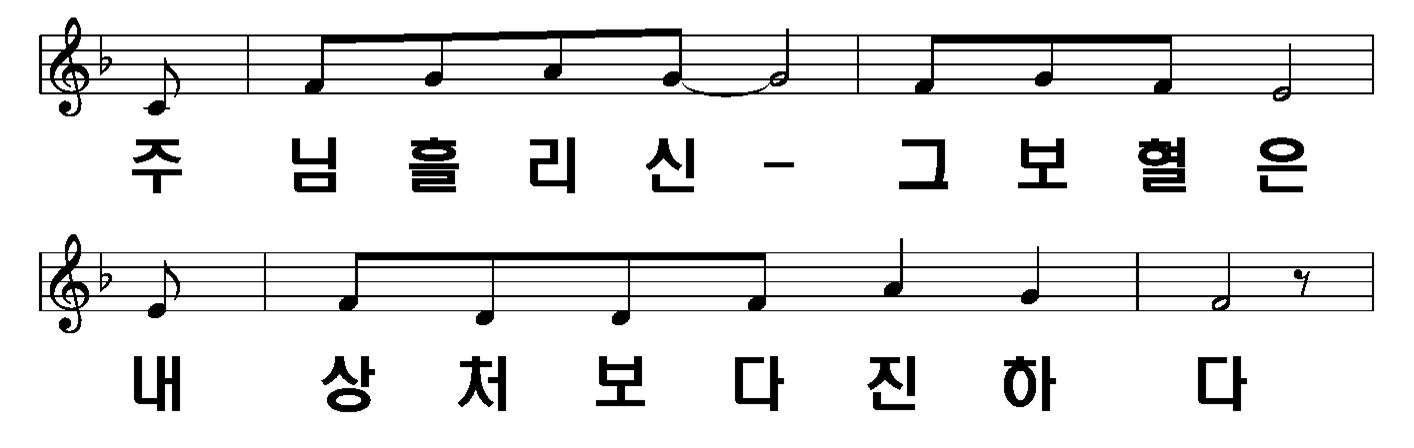 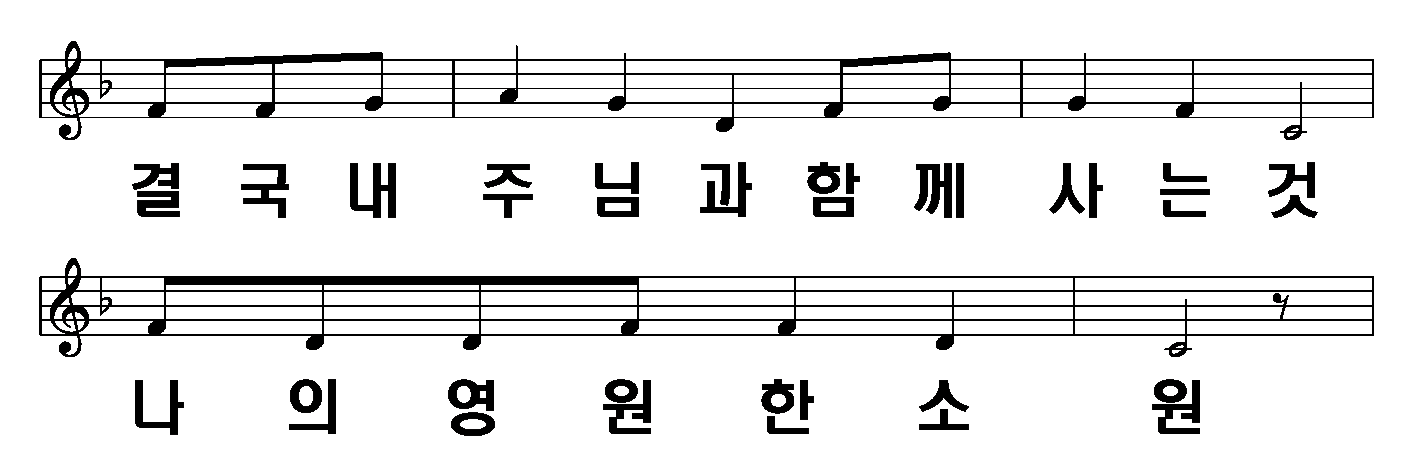 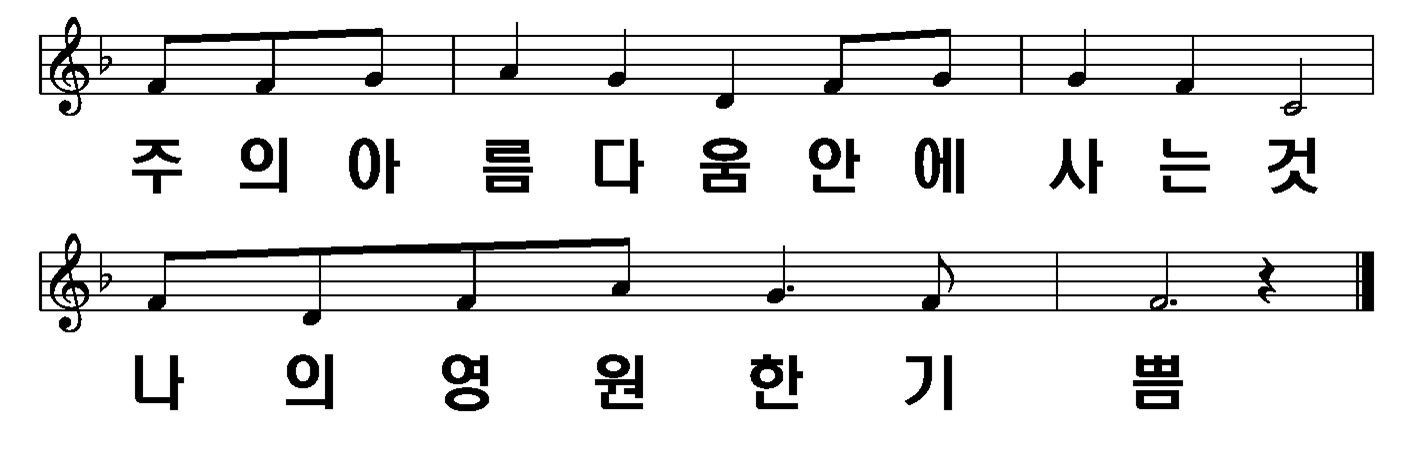